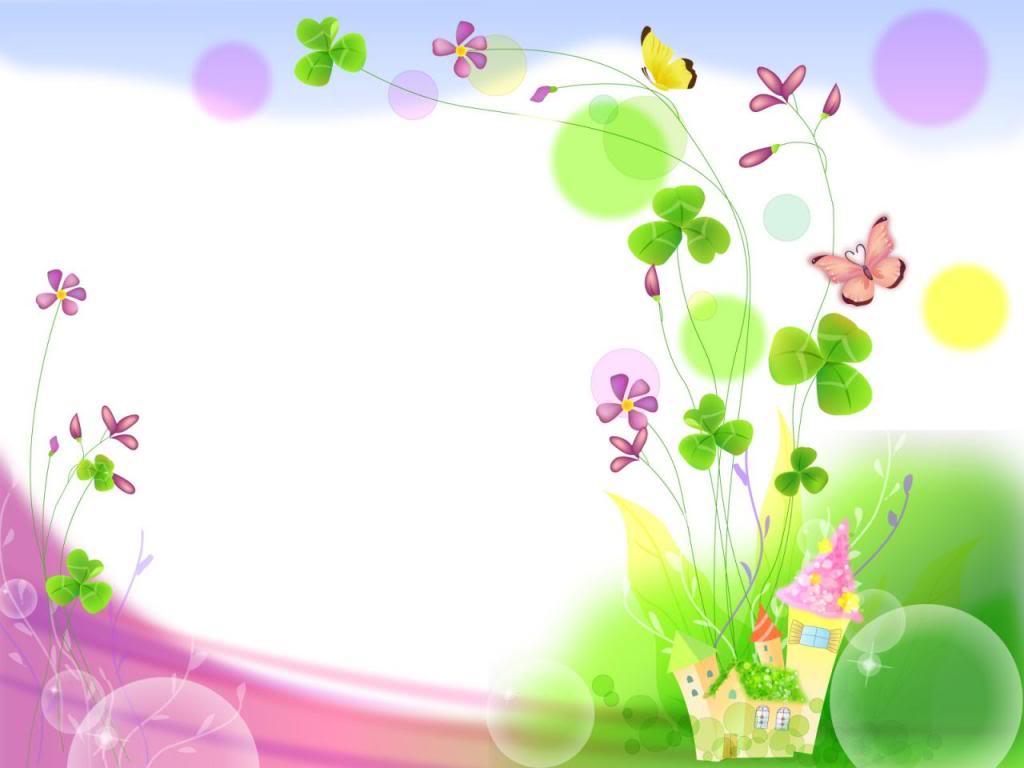 BÉ LÀM QUEN VỚI TOÁN
Đề tài: Nhận biết số lượng 8
Độ tuổi: 5- 6 tuổi
GV: Đặng Thúy Hằng
8
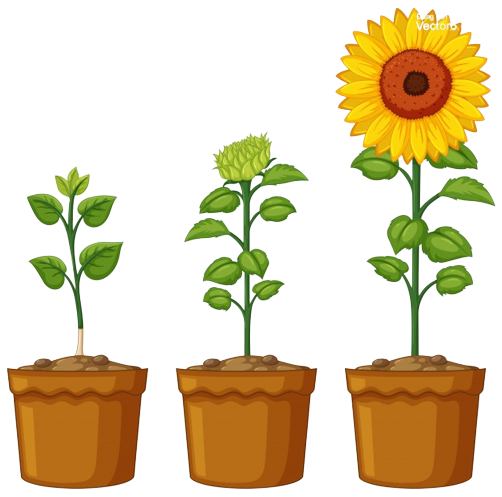 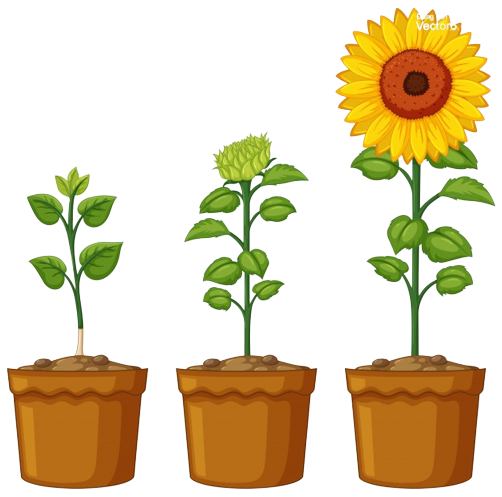 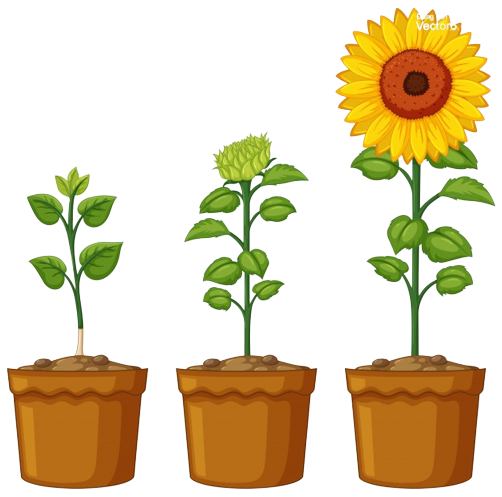 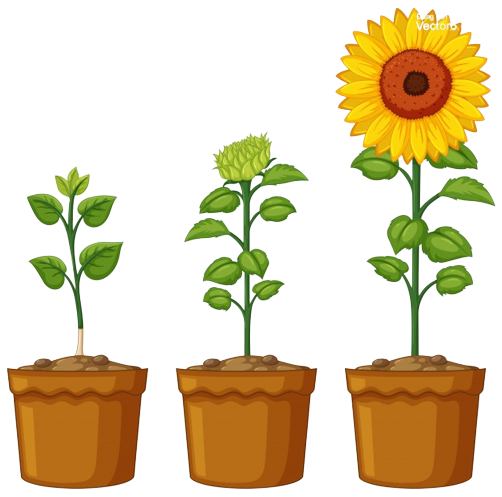 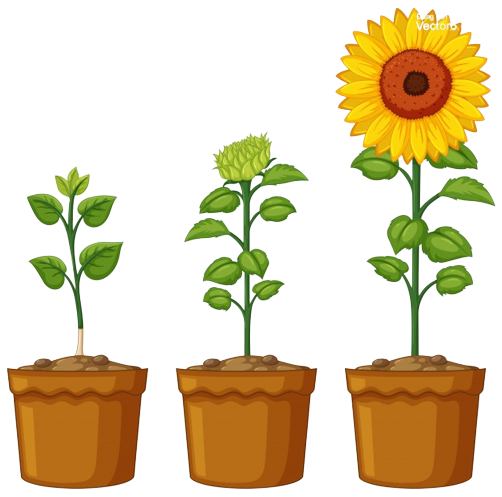 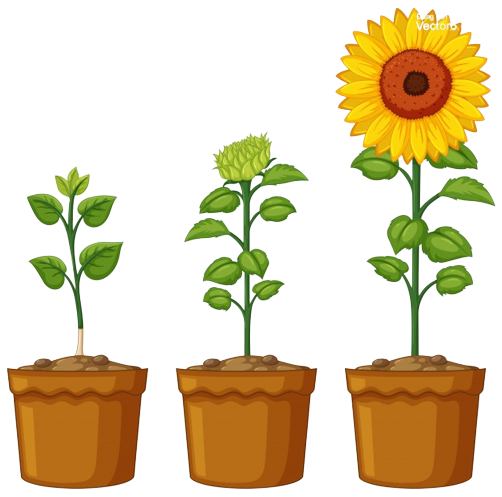 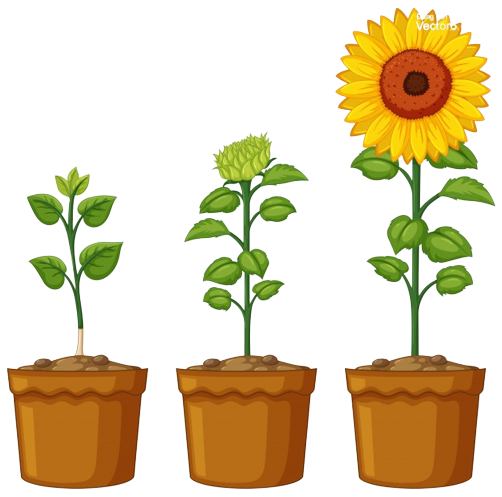 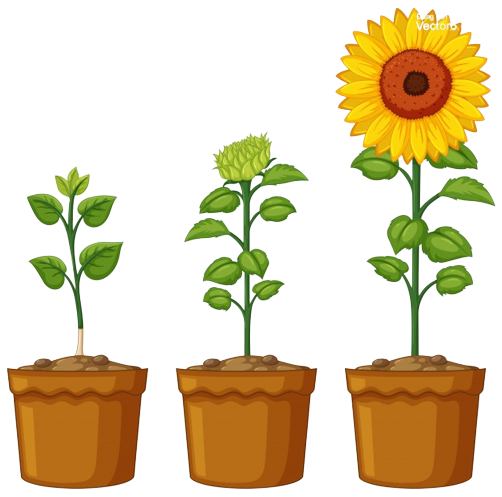 8
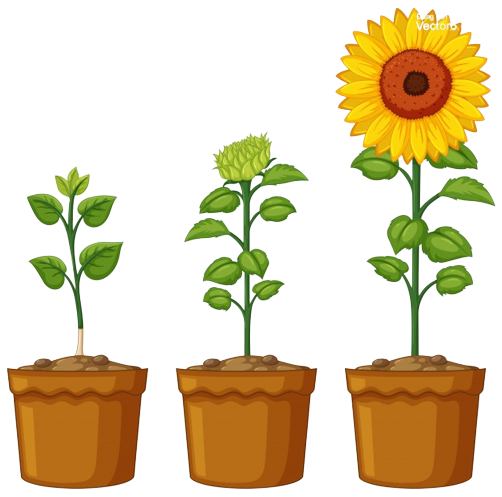 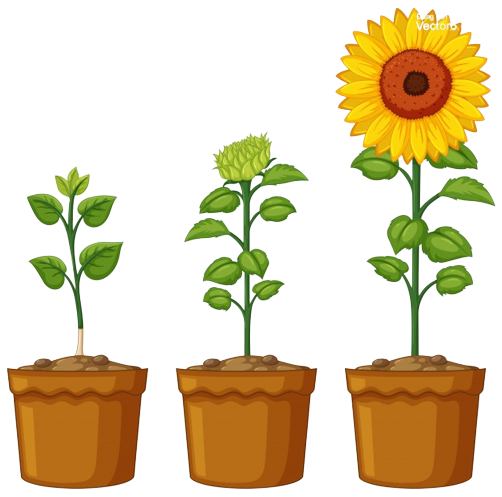 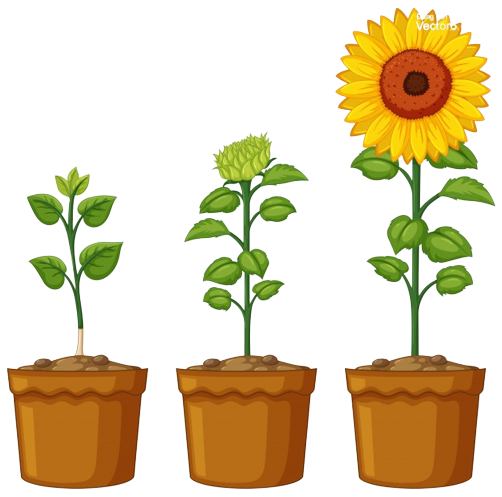 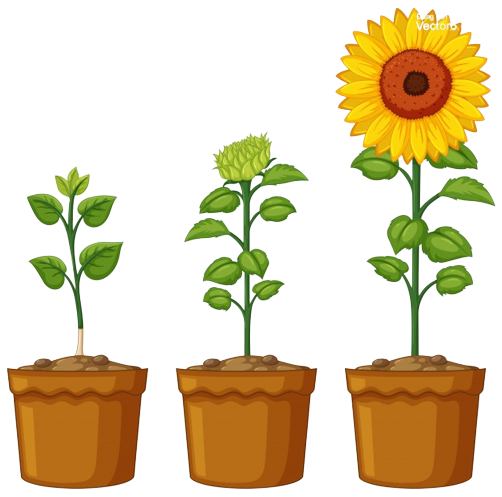 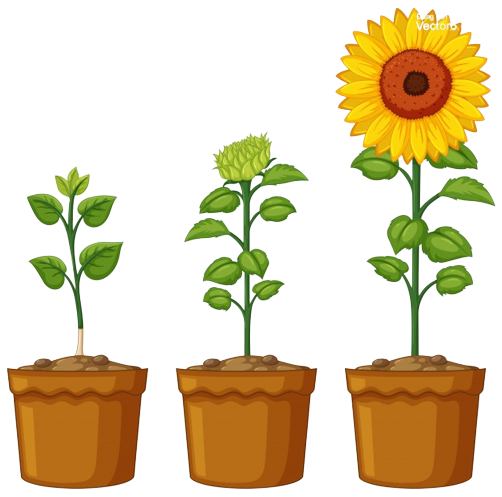 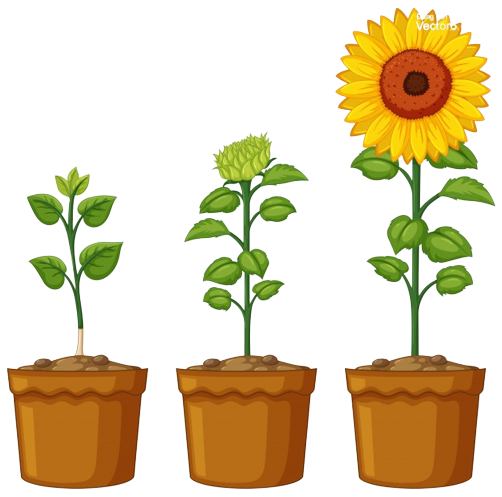 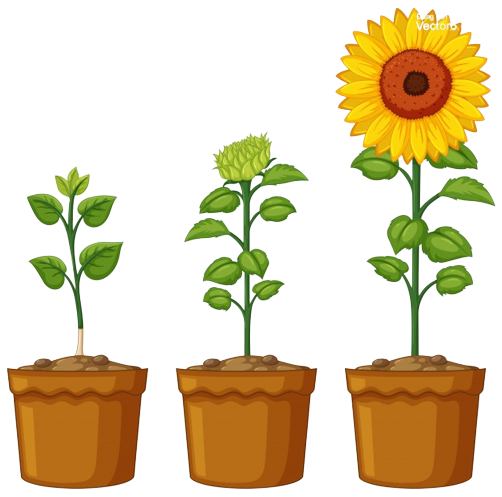 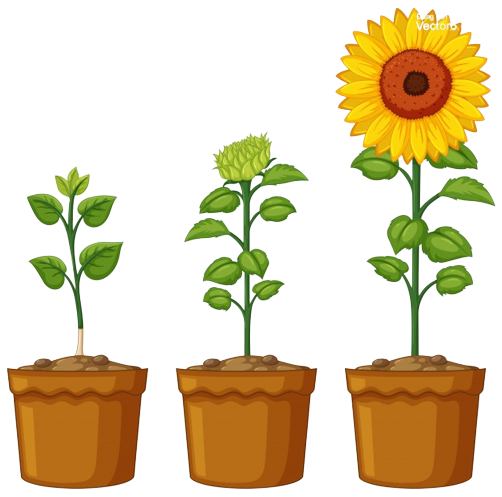 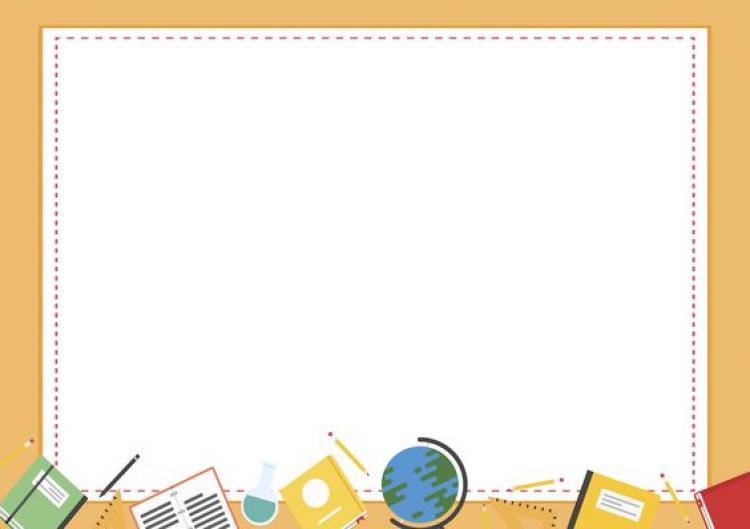 Trò chơi: Ai nhanh hơn
Cô giới thiệu cách chơi: Xung quanh cô có rất nhiều 
thẻ hình với số lượng khác nhau. Khi cô mở màn hình 
các bạn sẽ chú ý xem trên màn hình có bao nhiêu con 
vật xuất hiện, trong 8 giây các bạn sẽ chạy đi tìm thẻ 
có số lượng tương ứng với số con vật trên màn hình
 và chạy về chỗ cô giơ lên nhanh nhát sẽ được thưởng 
1 ticker
8
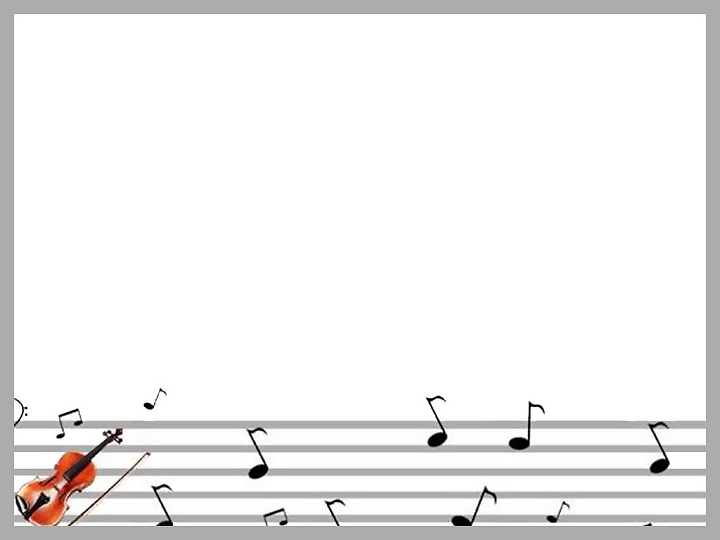 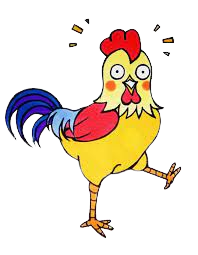 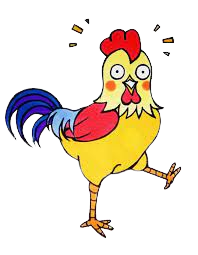 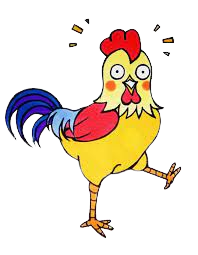 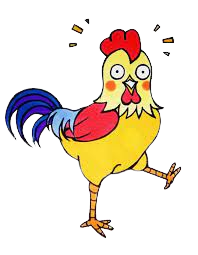 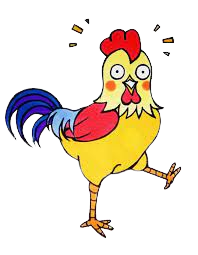 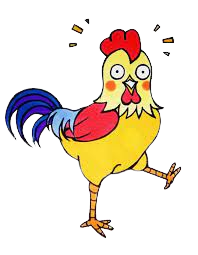 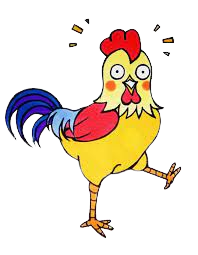 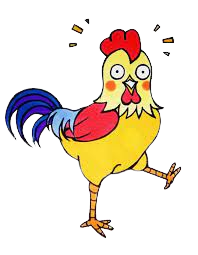 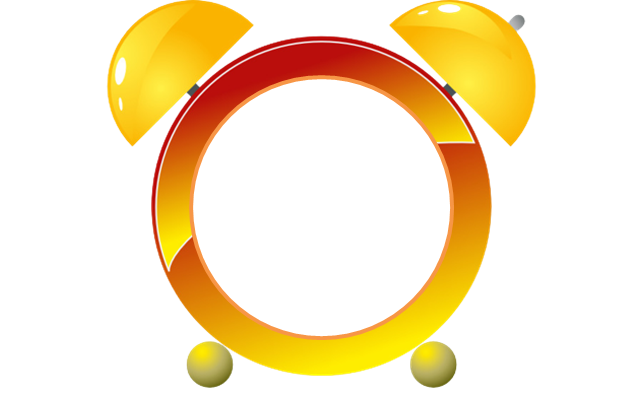 8
7
6
5
4
3
2
1
0
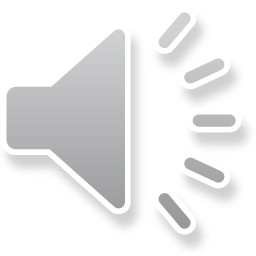 6
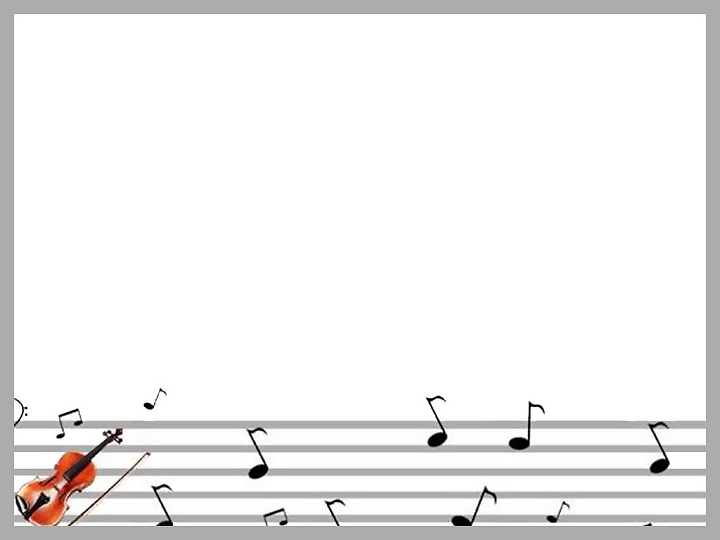 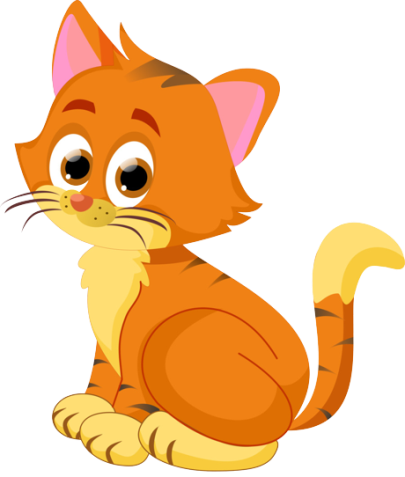 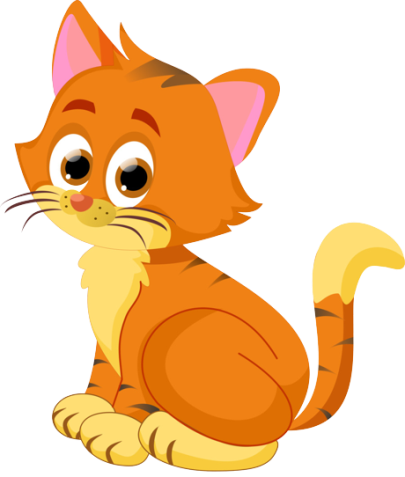 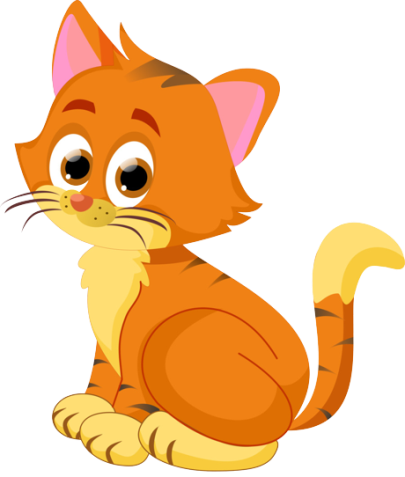 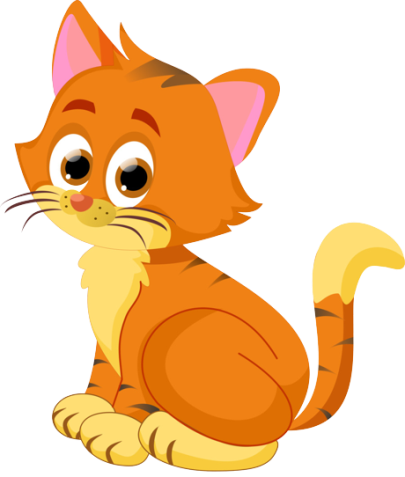 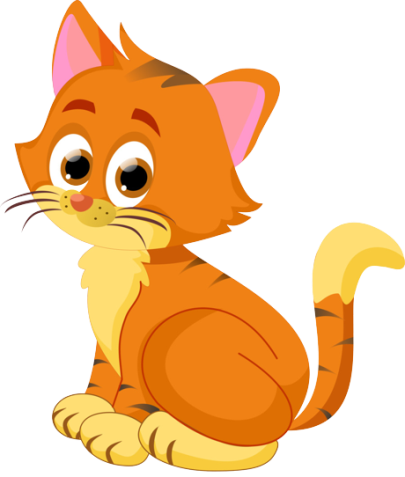 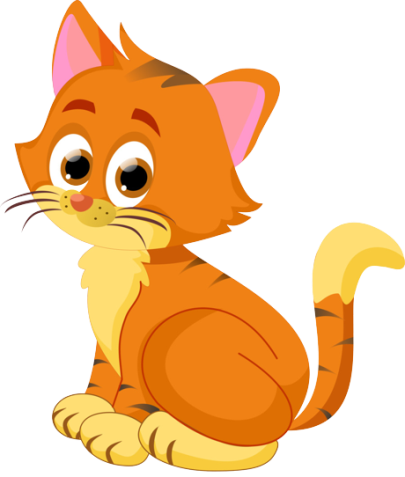 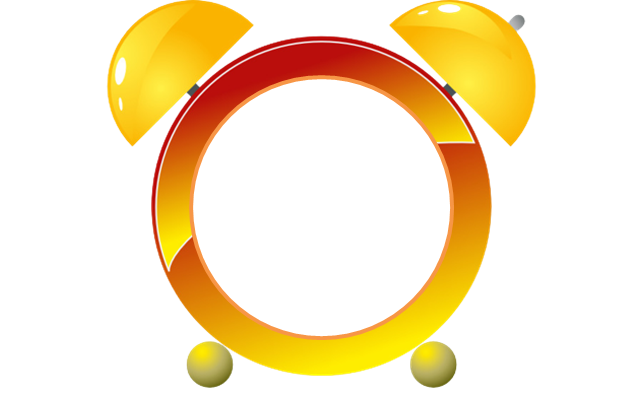 8
7
6
5
4
3
2
1
0
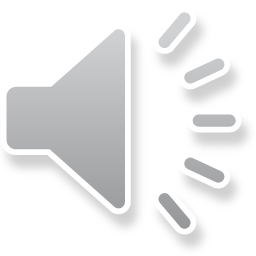 8
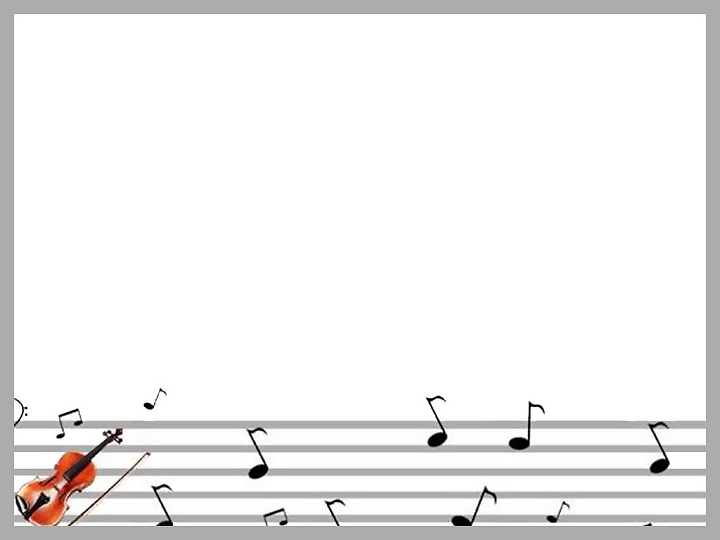 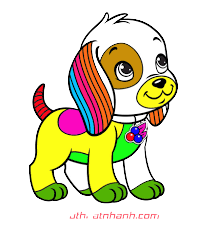 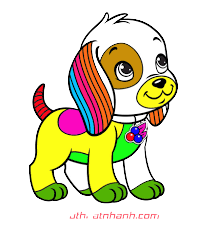 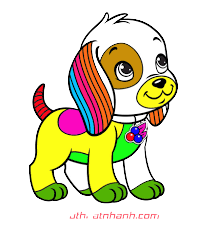 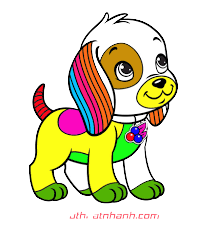 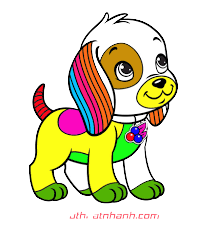 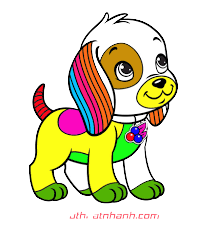 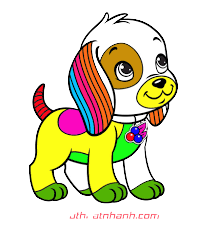 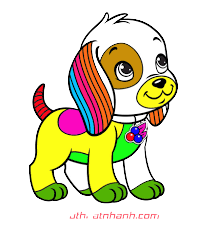 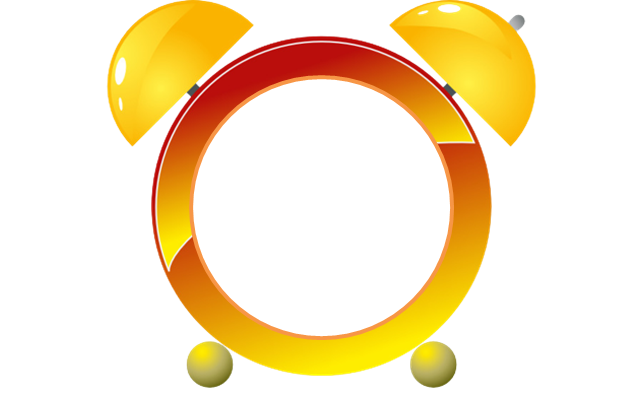 8
7
6
5
4
3
2
1
0
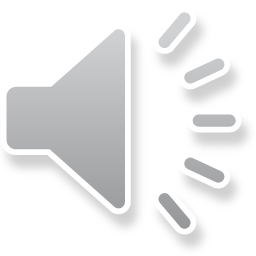 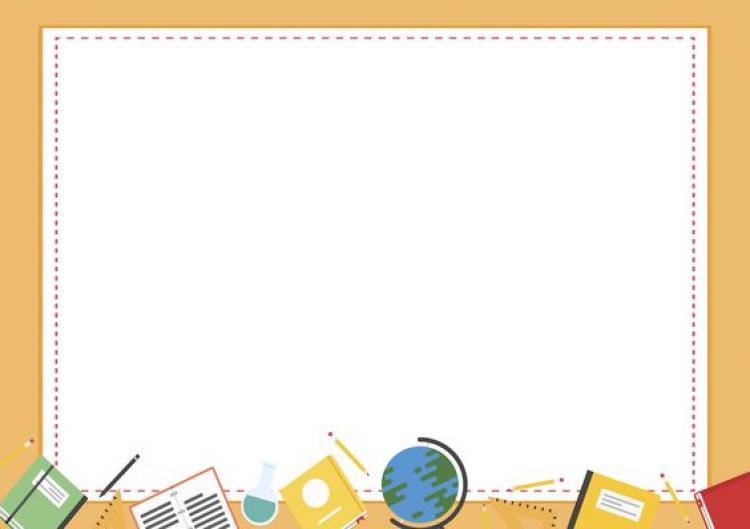 Trò chơi 2: Nghe xem có bao nhiêu tiếng kêu con vật
Quan sát 5 ngôi nhà xung quanh lớp.Lắng nghe xem có bao nhiêu tiếng tắc kè kêu. Trong vòng
8 giây chạy về ngôi nhà có số lượng tương ứng với số tiếng kêu tắc kè.
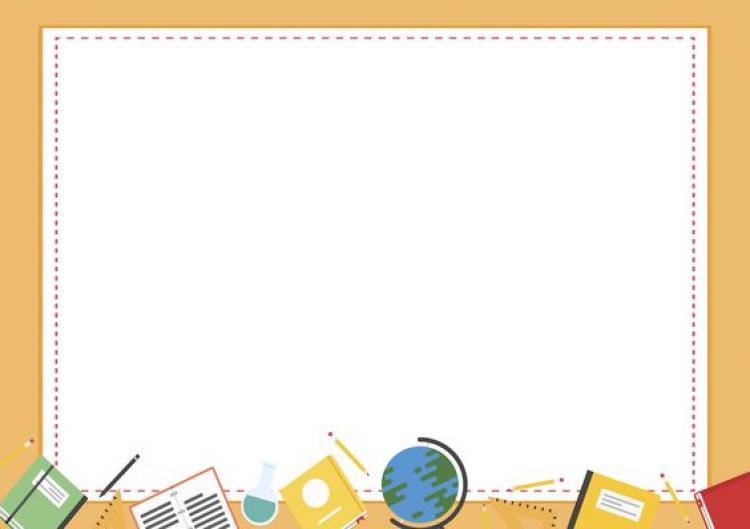 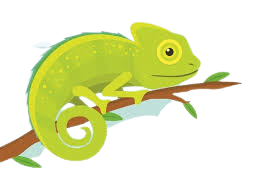 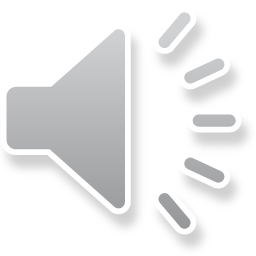 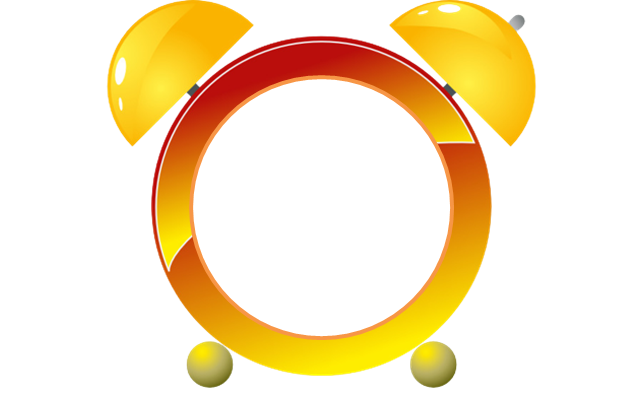 8
7
6
5
4
3
2
1
0
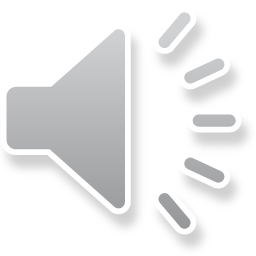 6
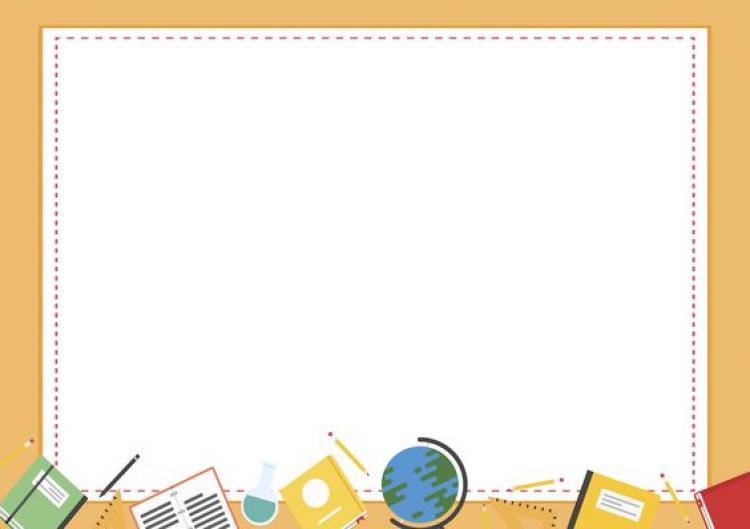 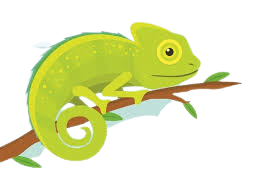 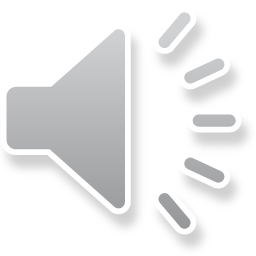 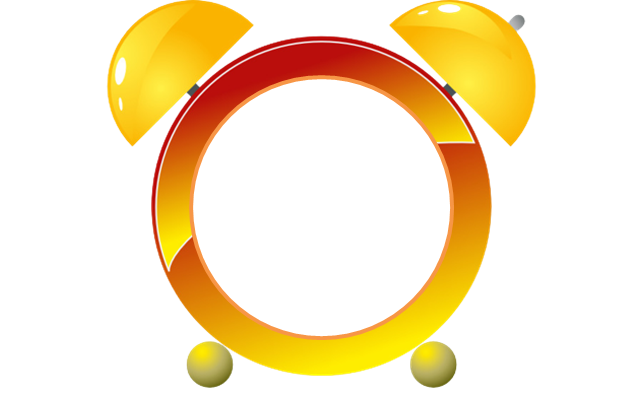 8
7
6
5
4
3
2
1
0
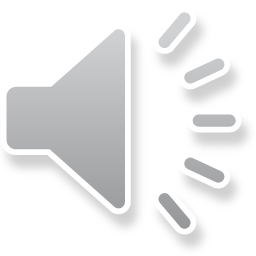 5
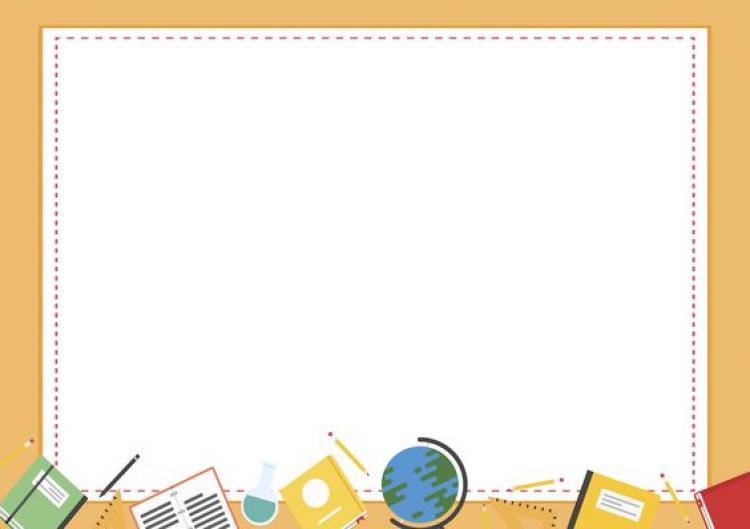 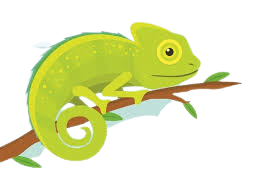 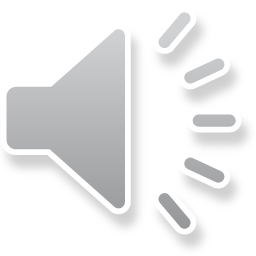 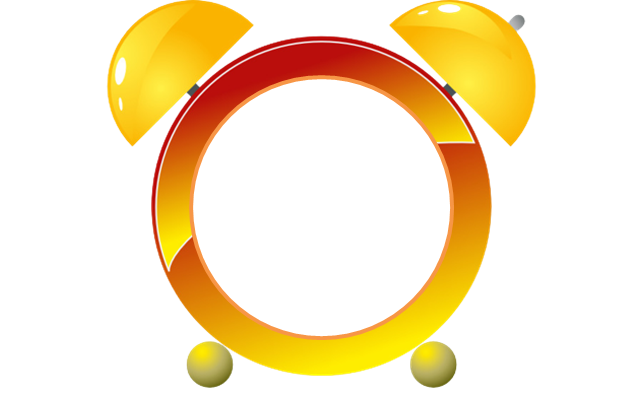 8
7
6
5
4
3
2
1
0
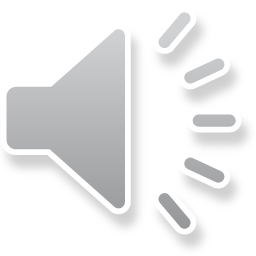 8
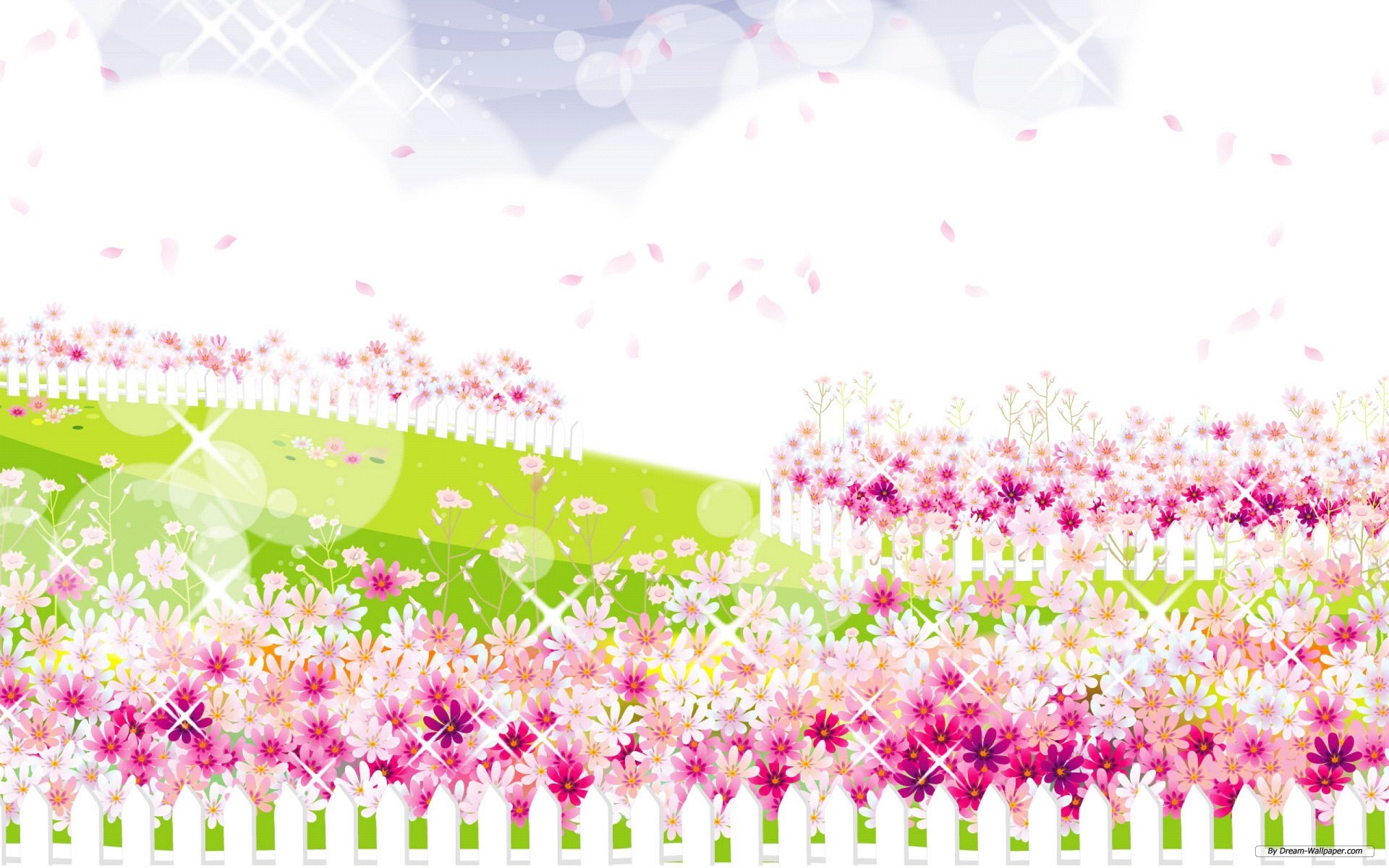 CHÚC CÁC BẠN HỌC TẬP THẬT TỐT !!!!